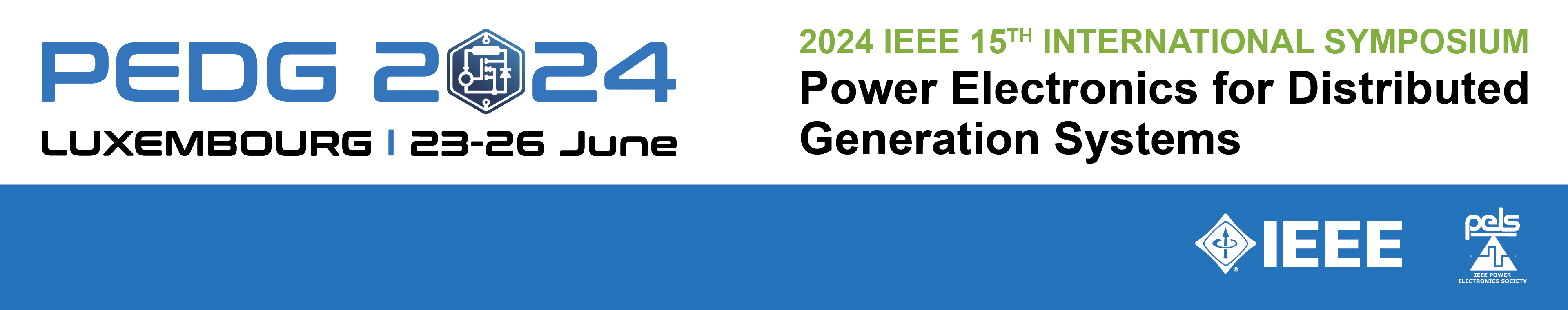 “Title”

Presenter(s)’s name
Affiliation, Country
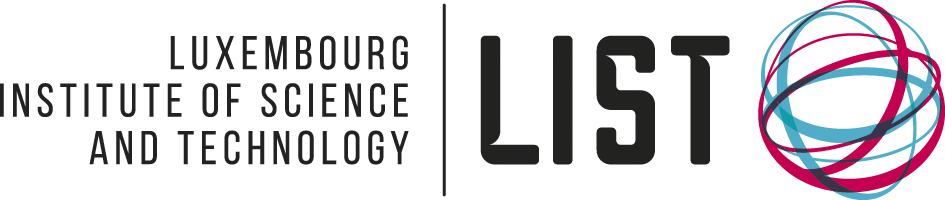 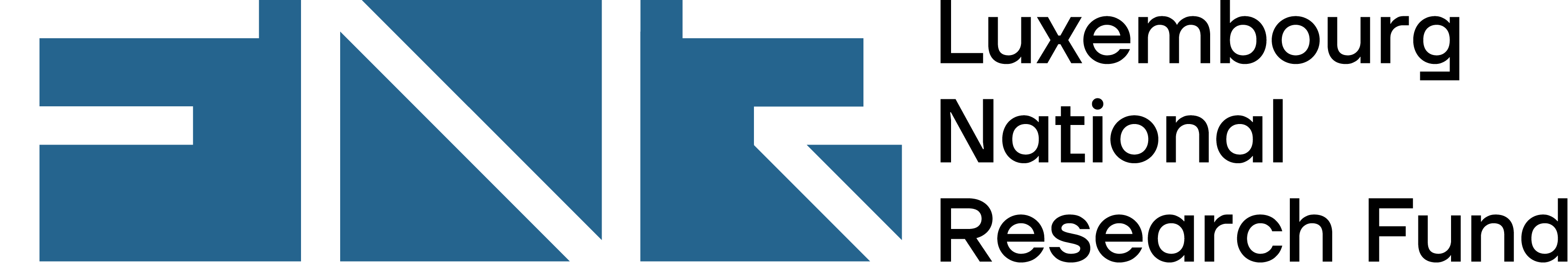